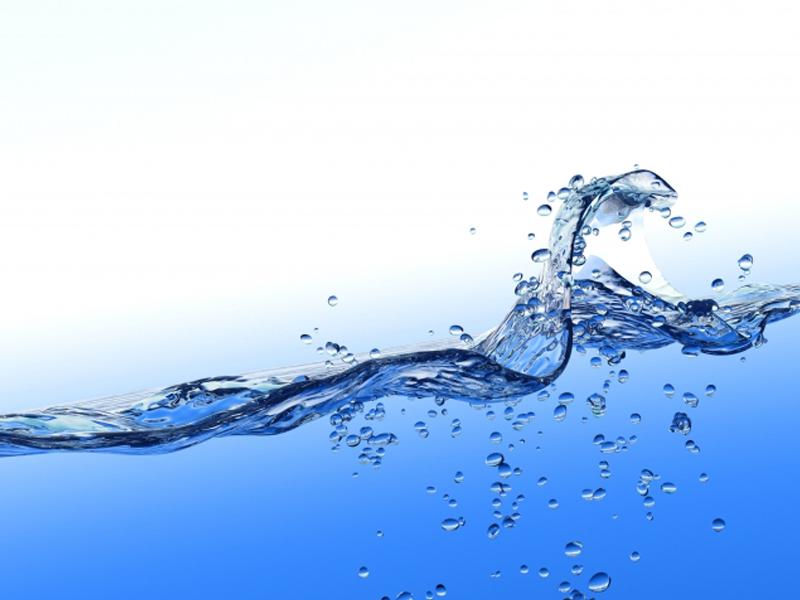 АГРЕГАТНЫЕ  СОСТОЯНИЯ  ВЕЩЕСТВА.
ПЛАВЛЕНИЕ  И  ОТВЕРДЕВАНИЕ  КРИСТАЛЛИЧЕСКИХ ТЕЛ.

(8 класс)
Аксенова Н. П., учитель физики
МБОУ «ООШ № 100 им. С. Е. Цветкова»
г. Новокузнецк, 2012г.
Примеры  фазового перехода вещества в промышленности:
В металлургии:
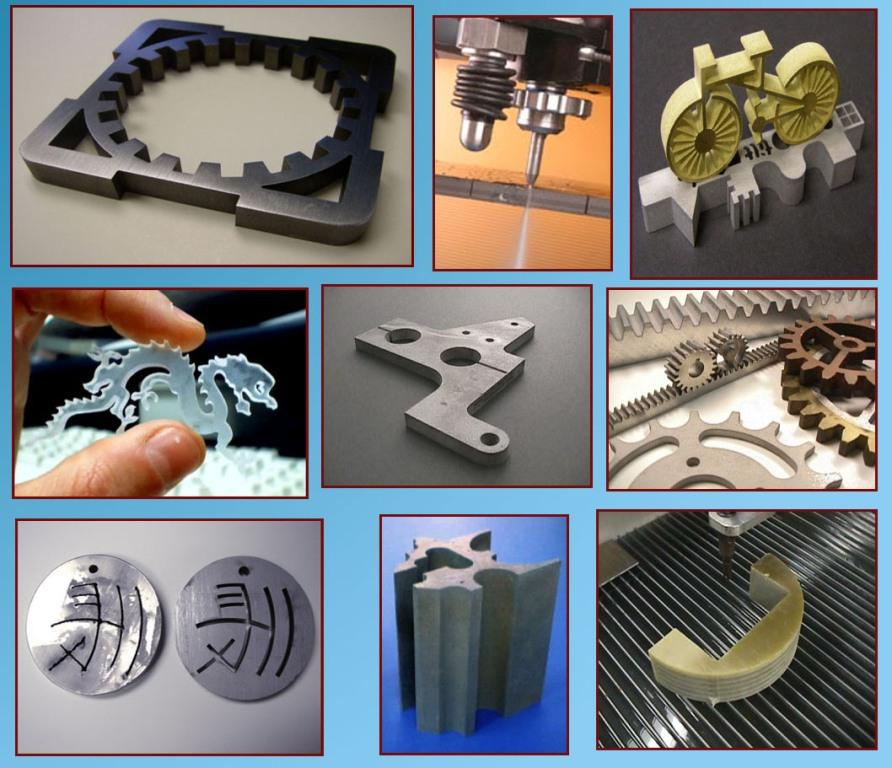 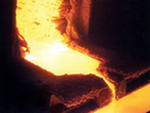 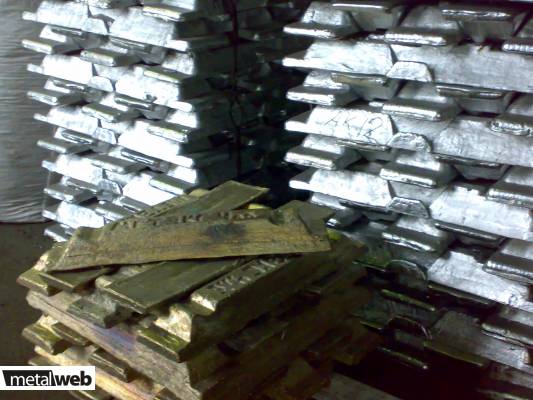 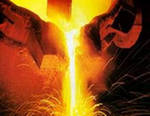 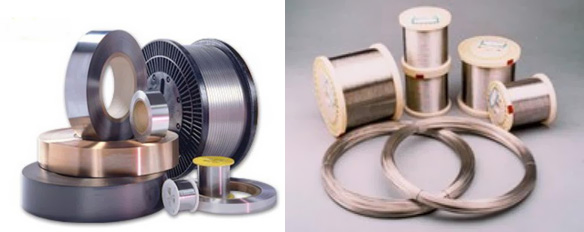 Гидроэлектростанции:
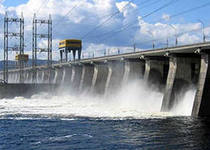 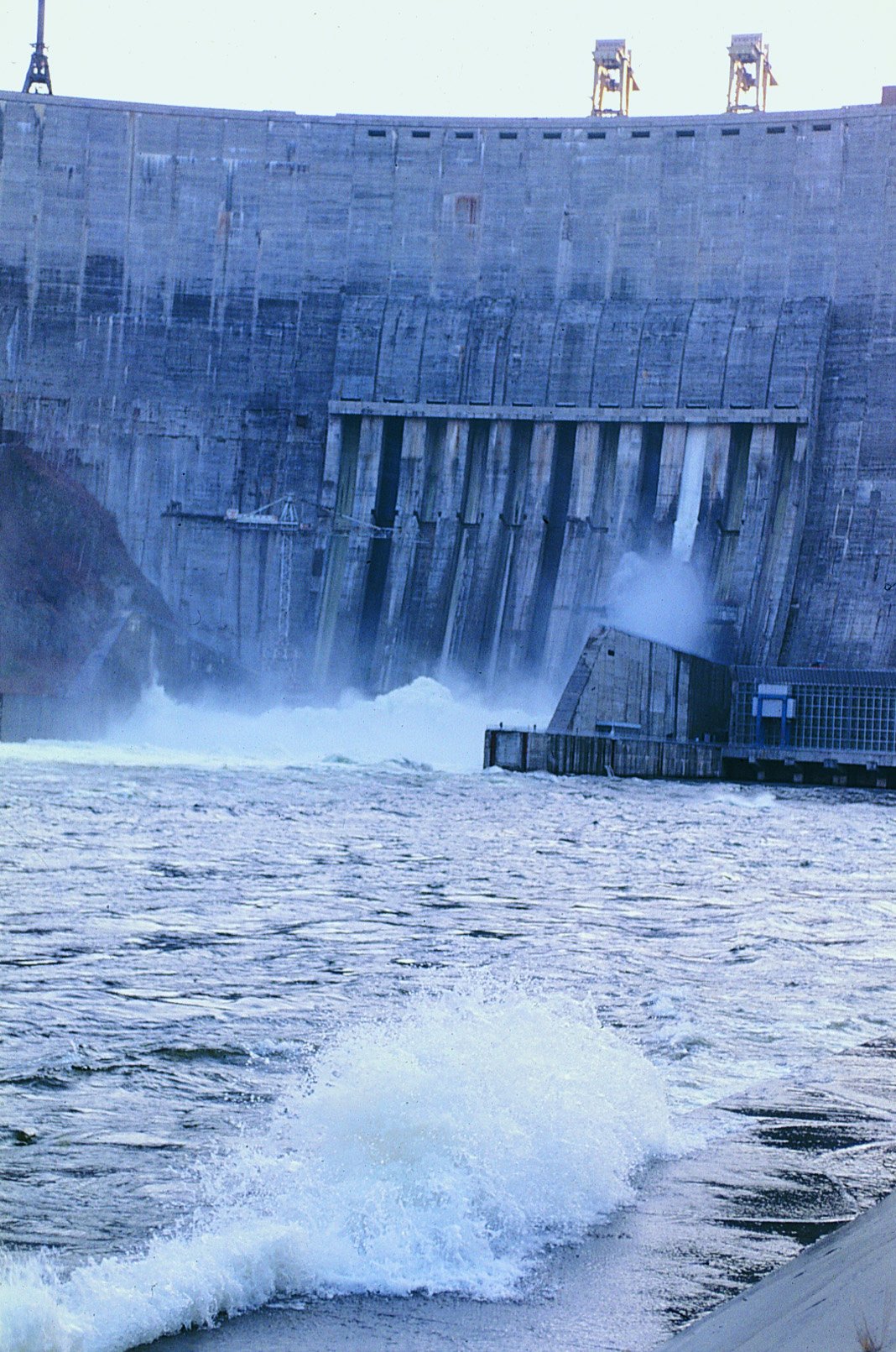 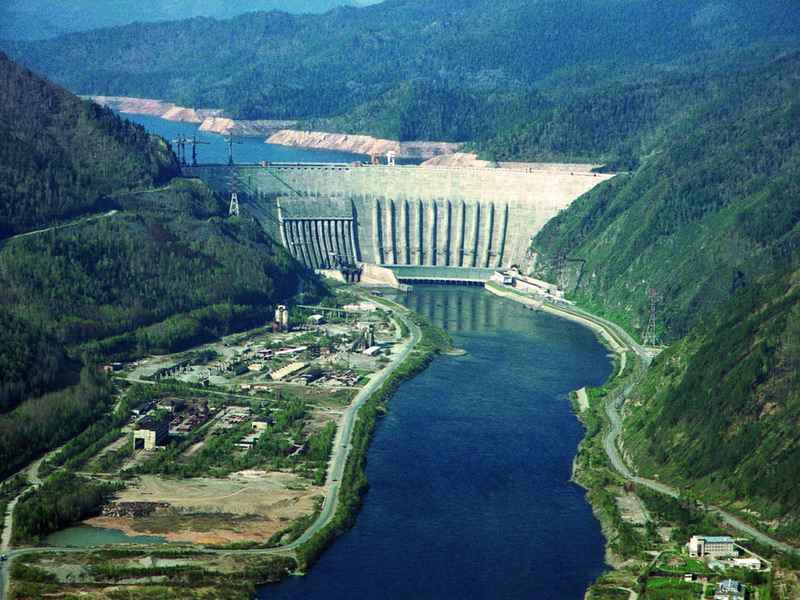 Использование фреона в холодильном оборудовании:

Фреон - это холодильный компонент (смесь метана и этана). Их существует много различных видов. Фреон характеризуется уникальными свойствами - ему присуще как газообразное, так и жидкое состояние
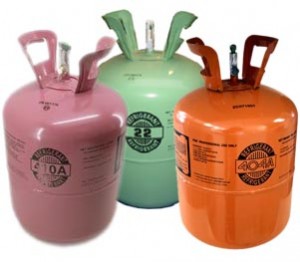 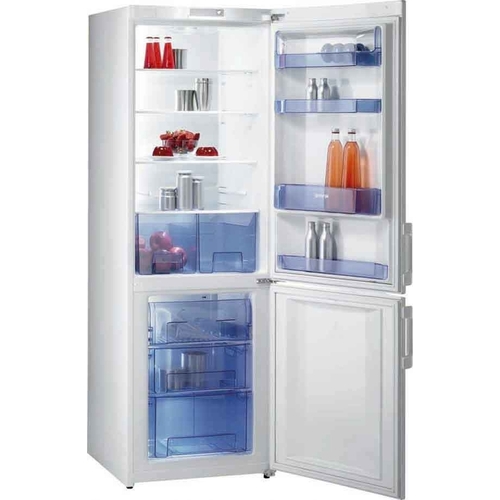 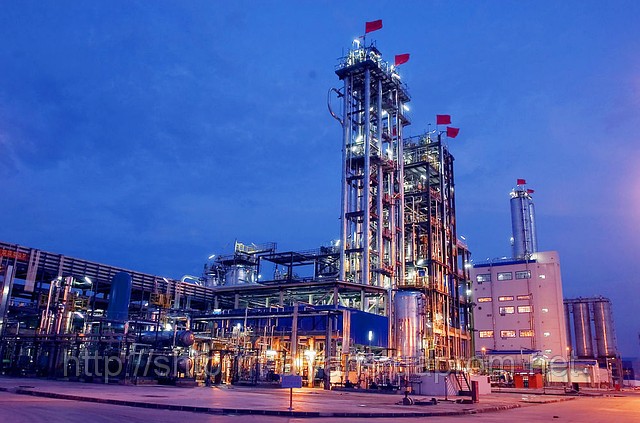 Производство фреона
Примеры  фазового перехода вещества в природе:
Круговорот воды в природе:
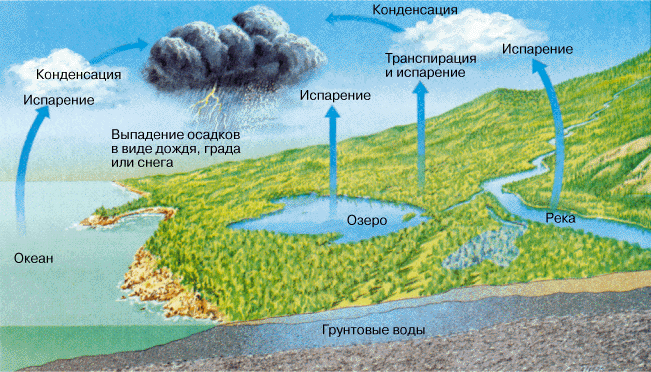 Образование облаков:
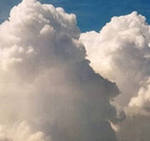 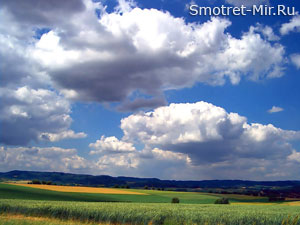 Образование осадков:
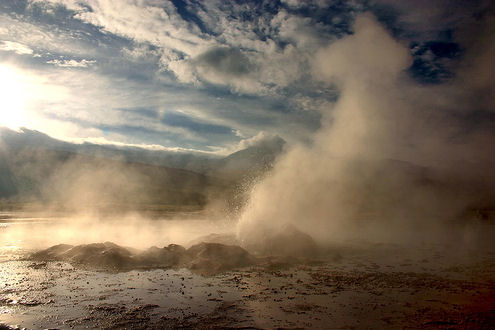 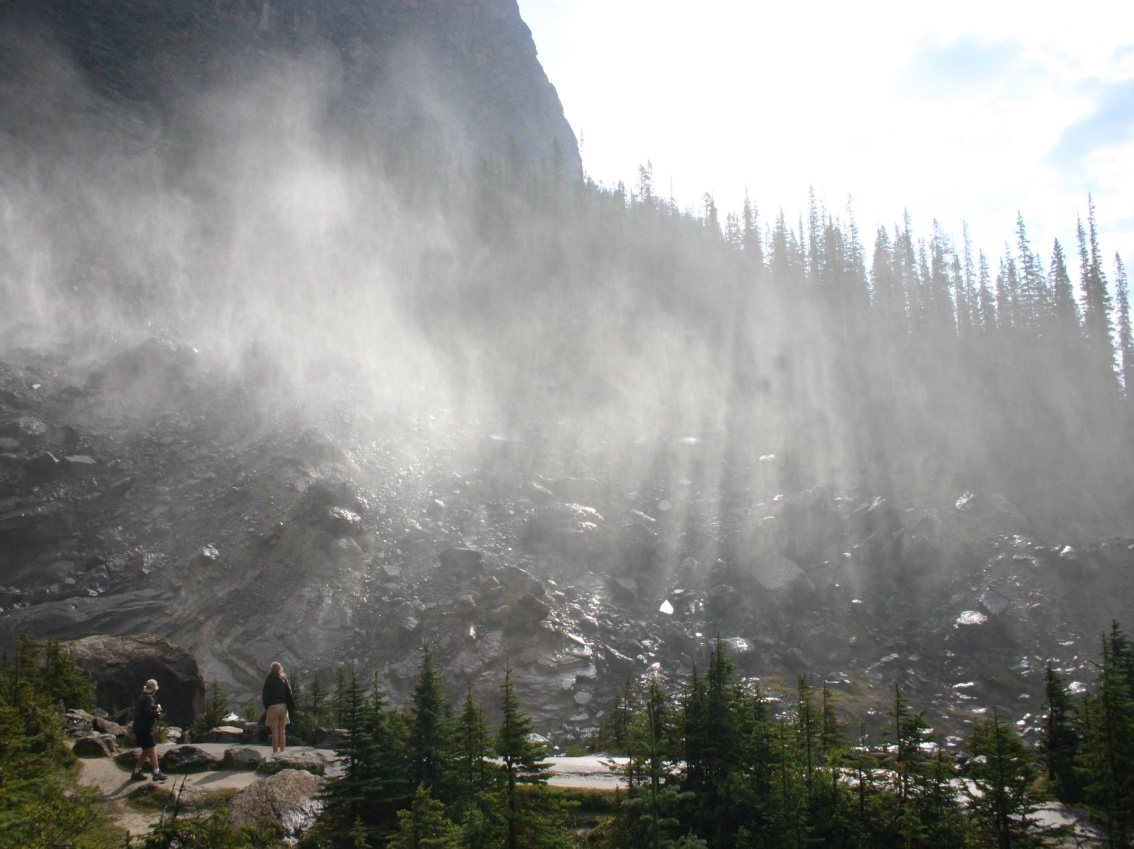 ТУМАН
Образование осадков:
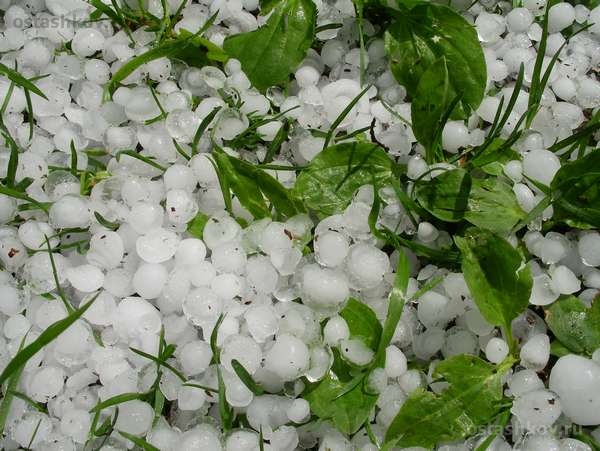 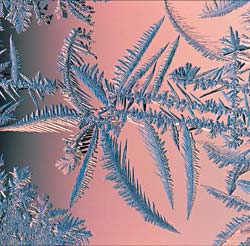 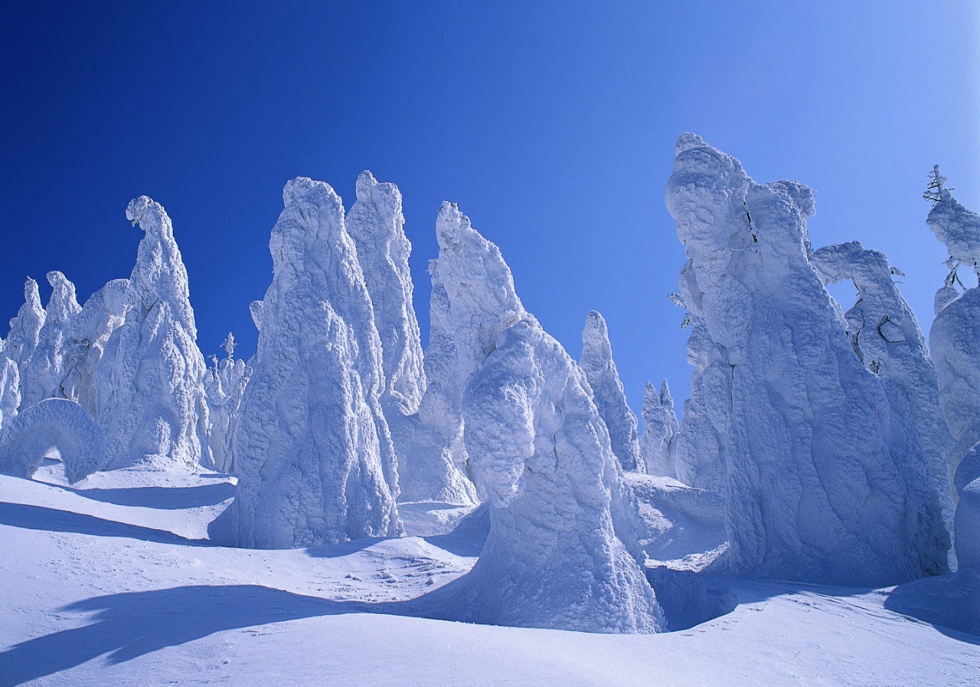 СНЕЖИНКИ, СНЕГ, ГРАД
Образование осадков:
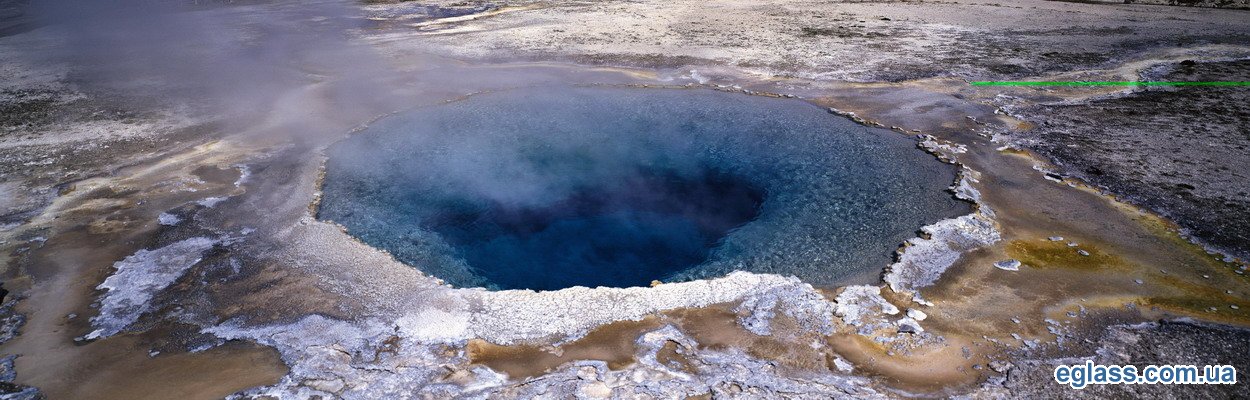 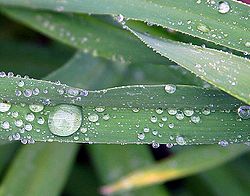 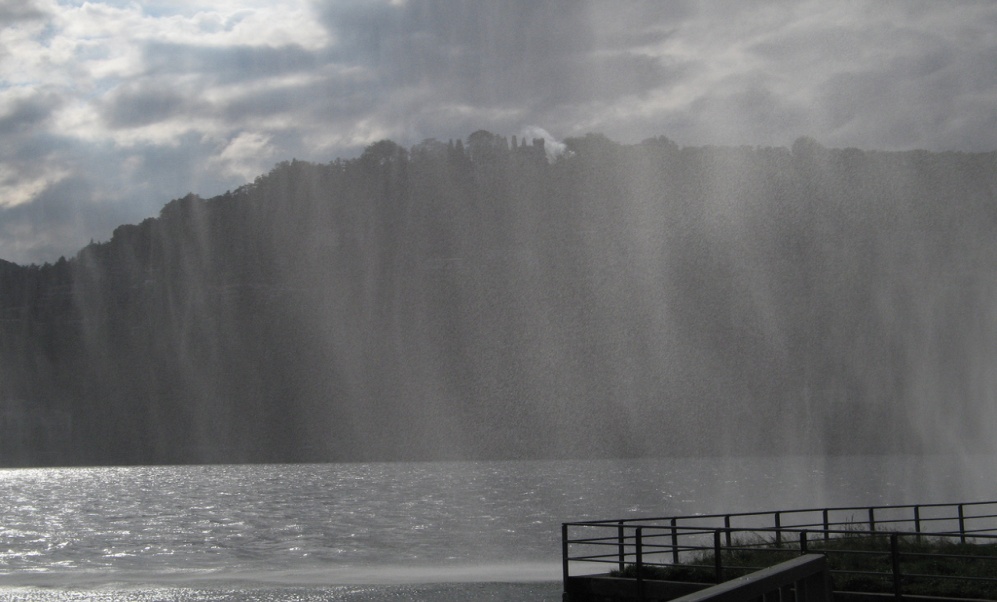 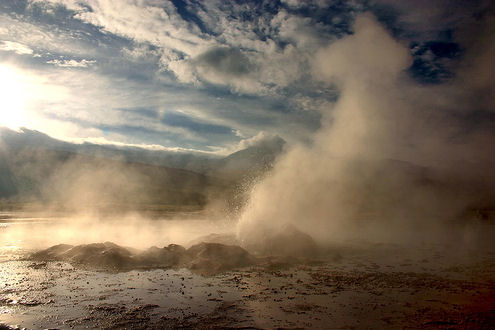 Выводы:

 Плавление – переход вещества из твёрдого состояния в жидкое.
 Температура плавления – температура, при которой вещество плавится. Обозначается tпл
 Отвердевание (кристаллизация) – переход вещества из жидкого состояния в твёрдое.
 Температура отвердевания (кристаллизации) – температура, при которой вещество отвердевает (кристаллизуется). Обозначается tкр
                 tпл =  tкр
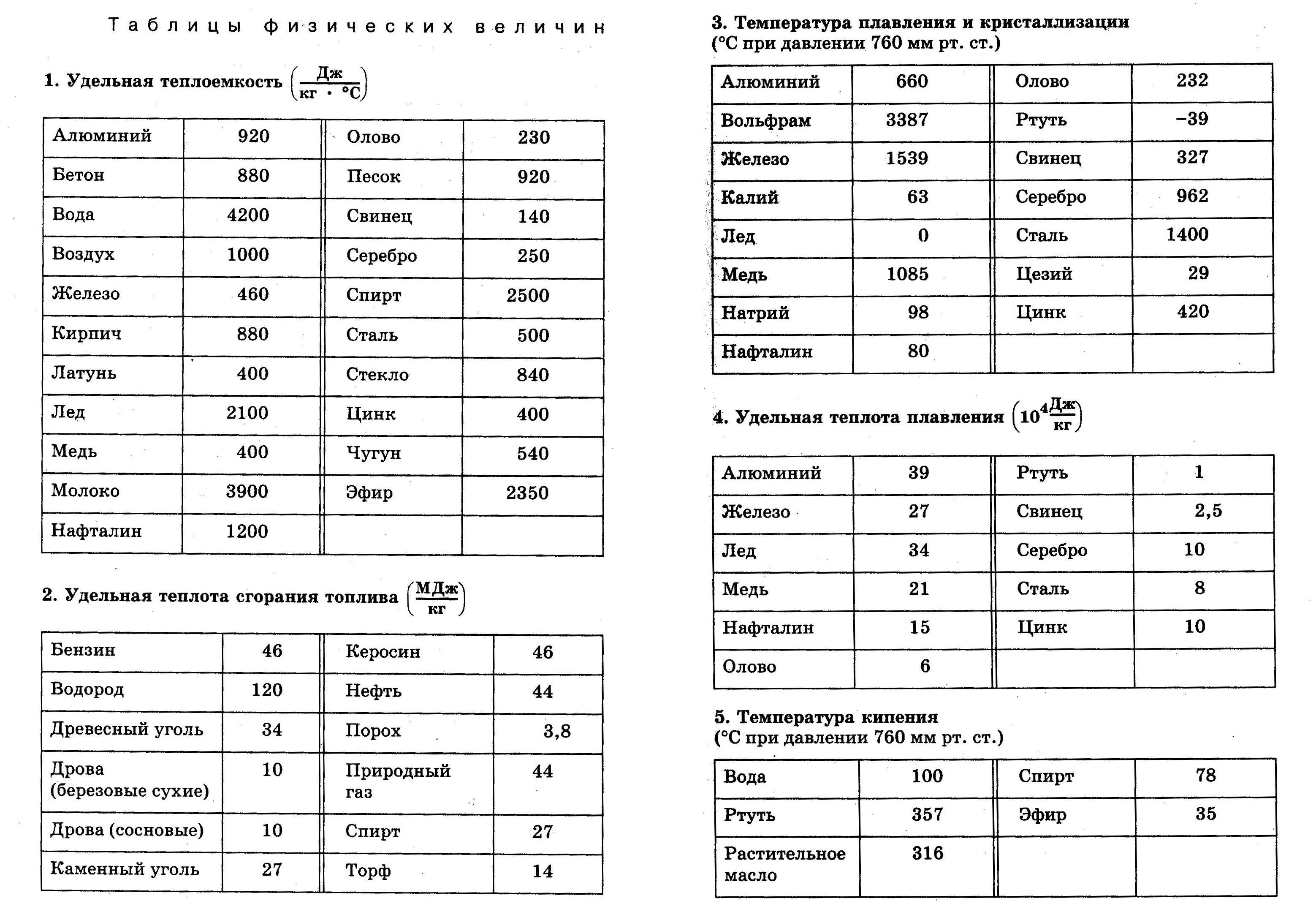 Задания:
Какой металл может расплавиться у вас в руках?
Можно ли расплавит оловянного солдатика в алюминиевой кастрюле?
Назовите самый тугоплавкий металл?
Домашнее   задание:

§§ 12, 13
Задание № 7 (стр. 33) - устно
В презентации использовался материал и картинки:

images.yandex.ru
http://www.monclerjacketstyle.com	
http://ru.wikipedia.org
http://chemistry-chemists.com


Учебник:

А. В. Перышкин, «Физика – 8 класс», М. «Дрофа», 2011г.